eTwinning project2016-17
‘’We all speak the same language’’                             
2nd Primary School of Skiathos
5th grade
0ur island
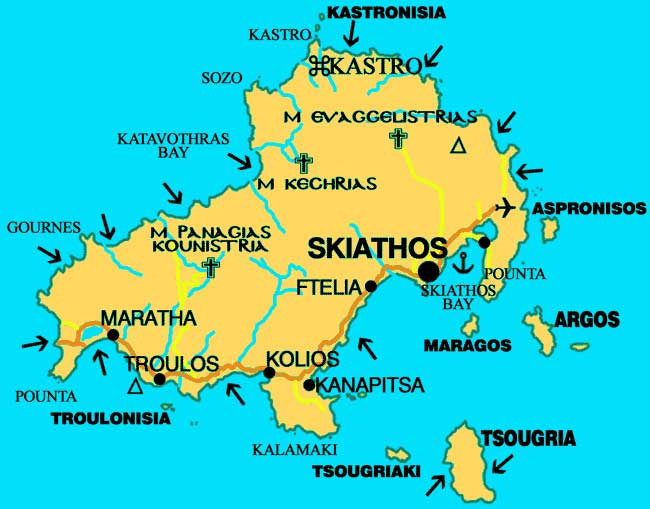 Skiathos, our town, is on a beautiful Greek island in the north-eastern part of the country.
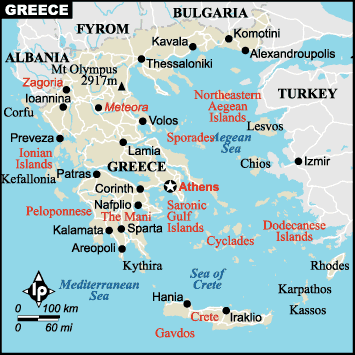 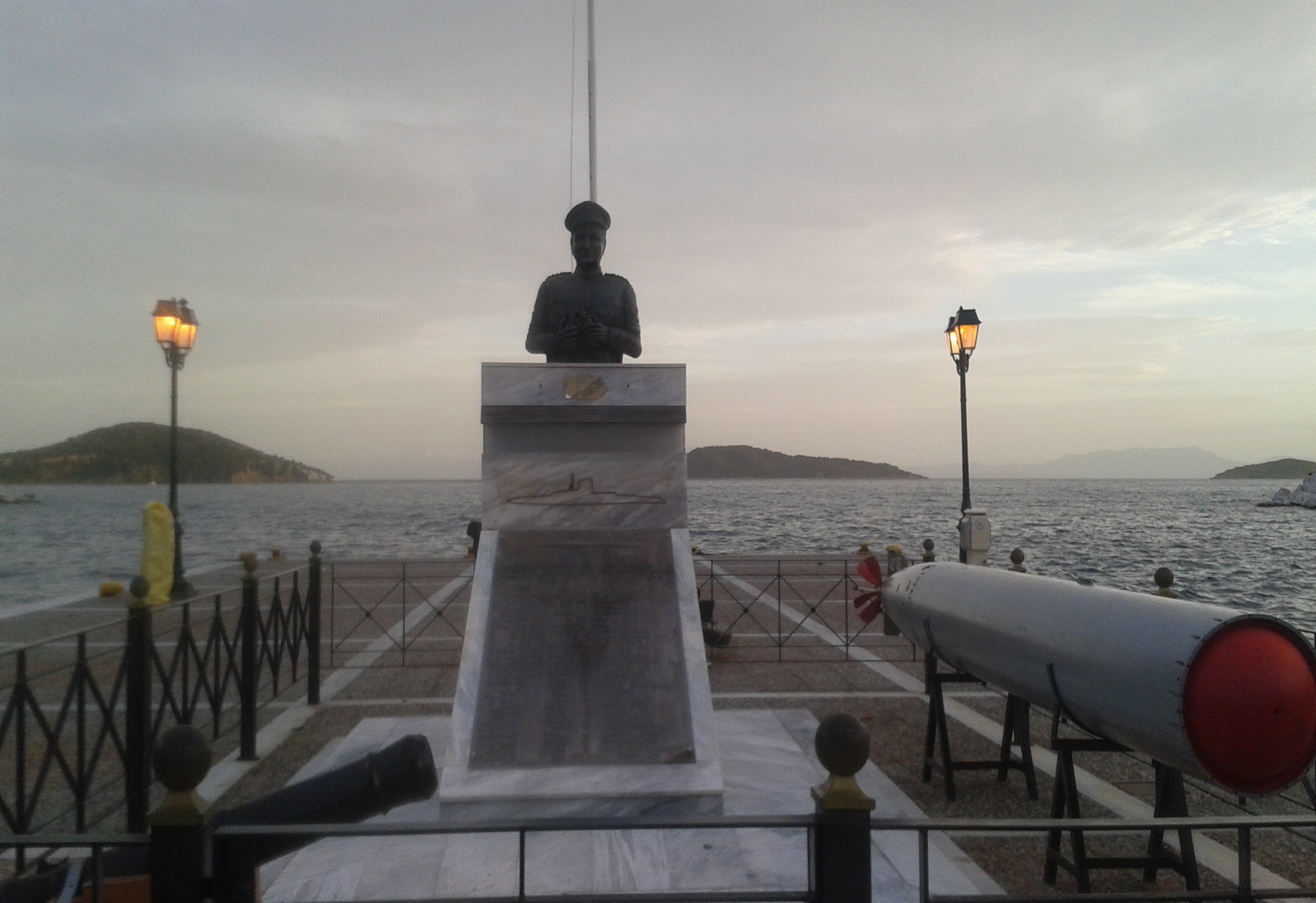 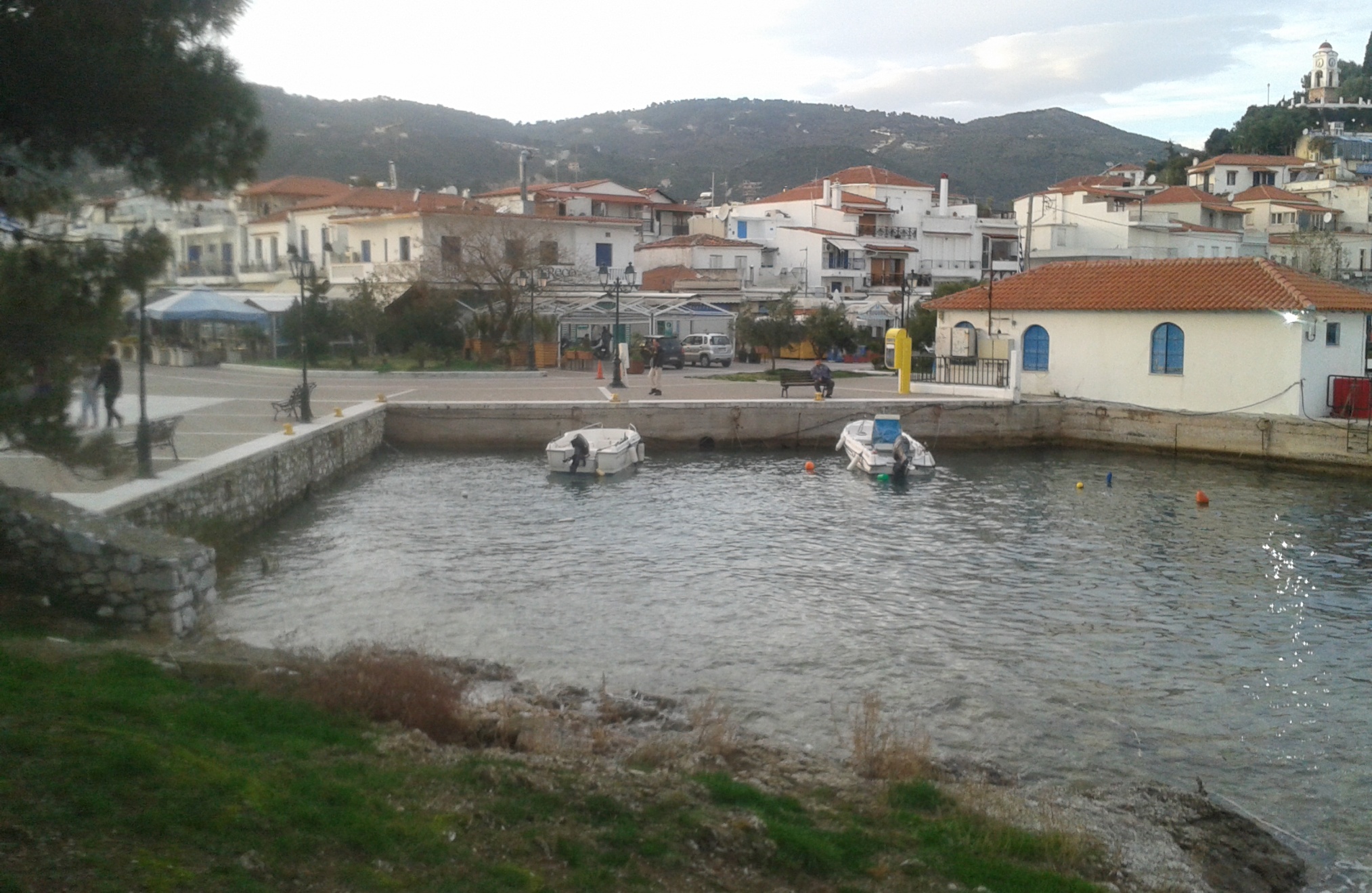 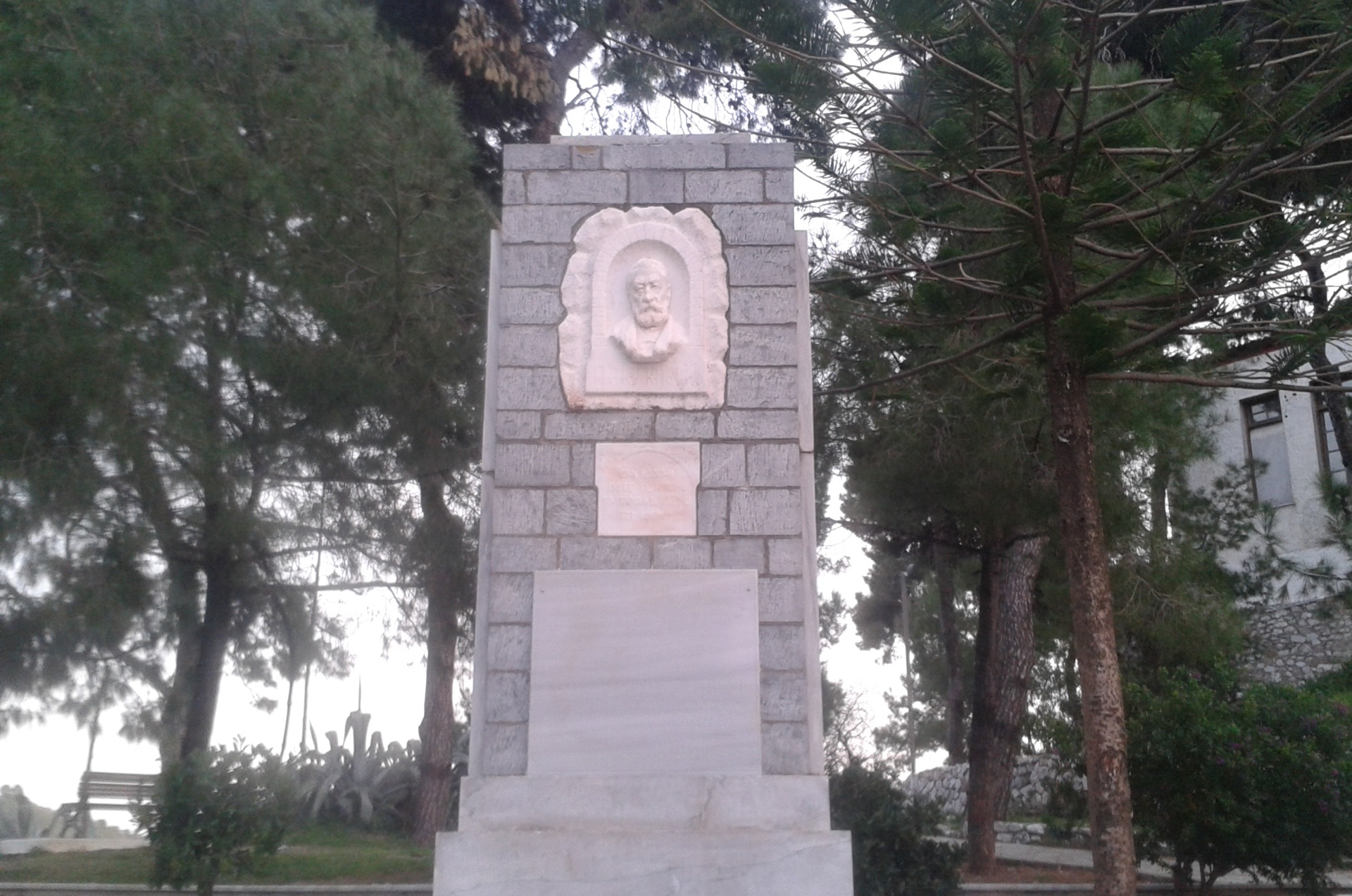 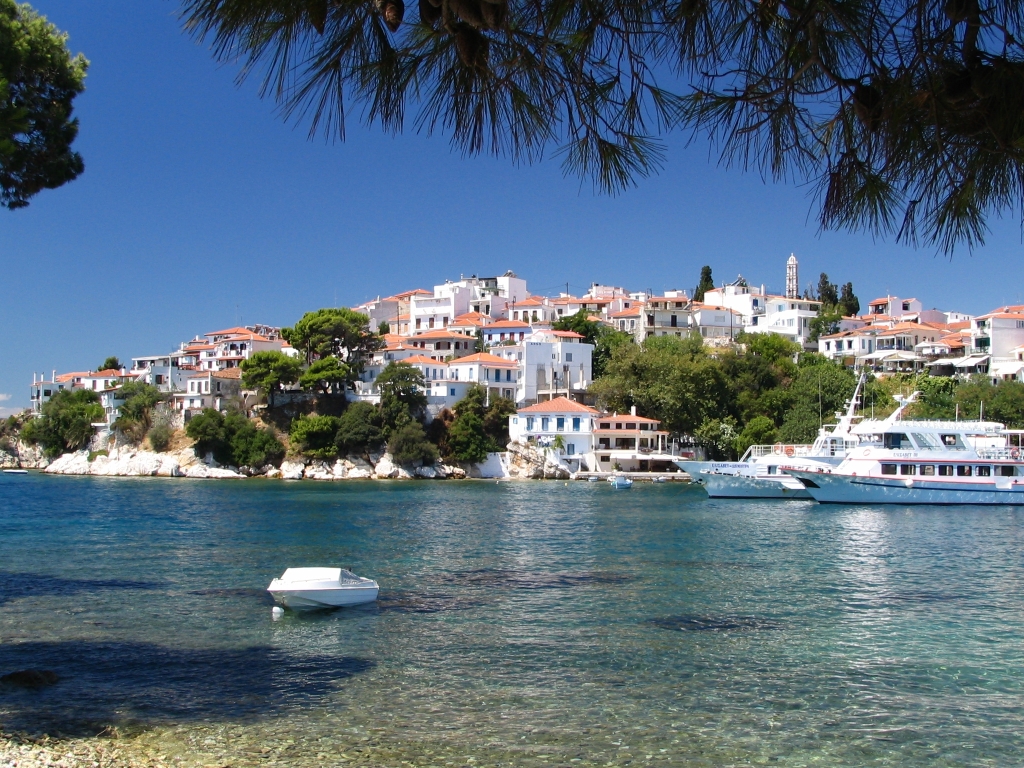 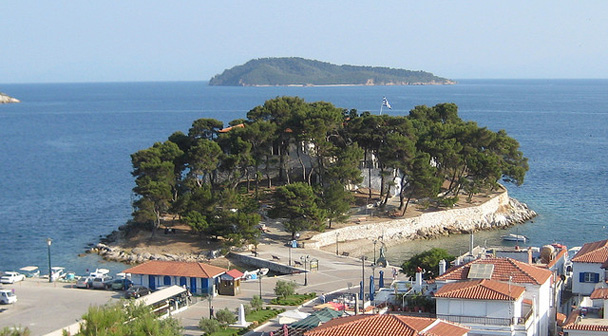 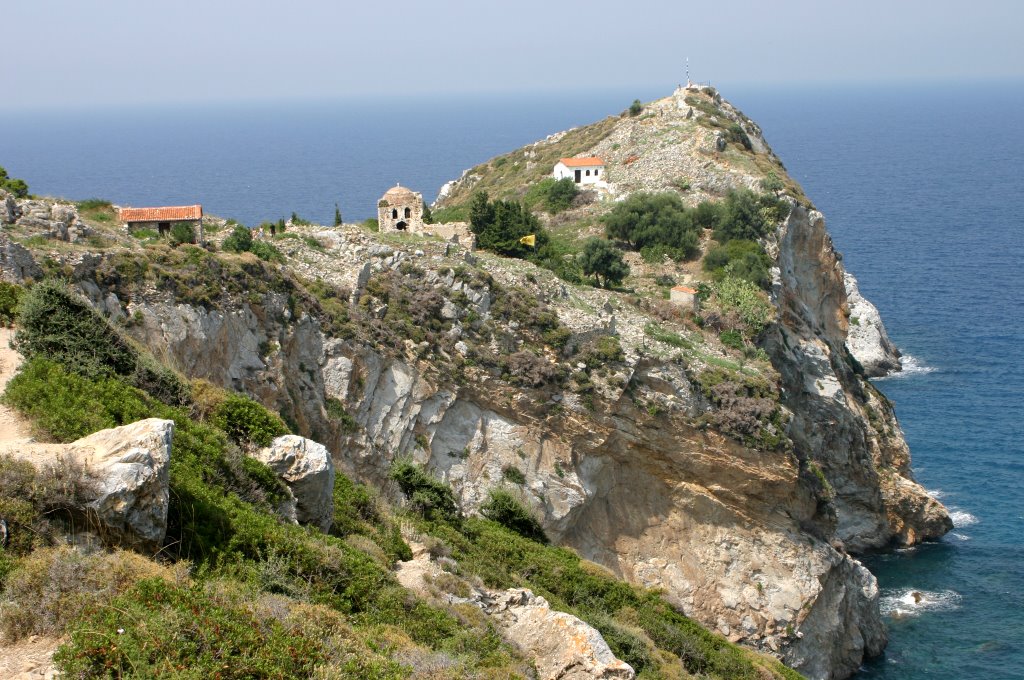 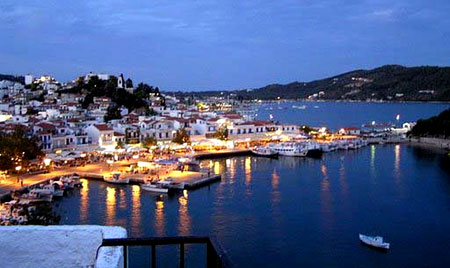 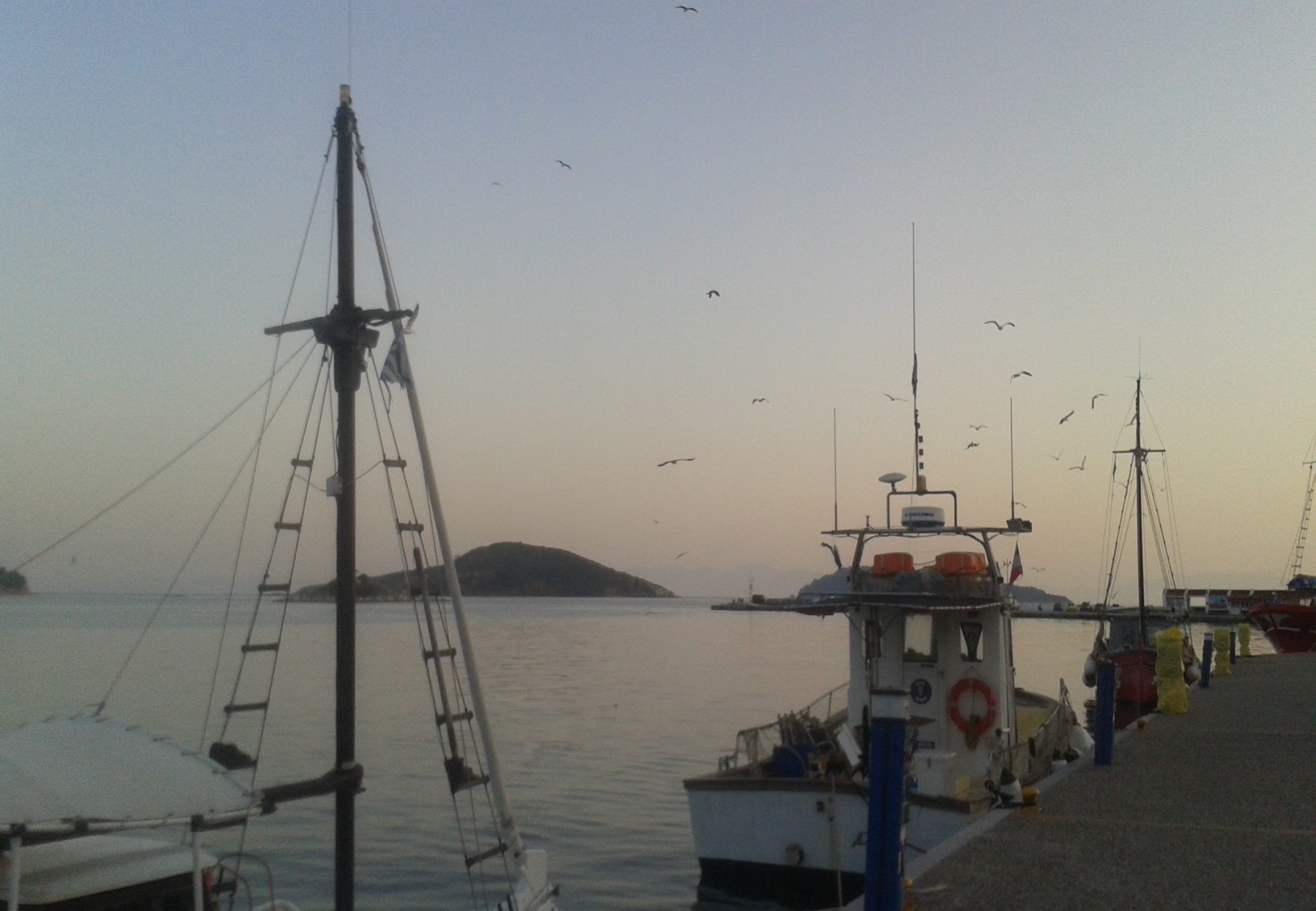 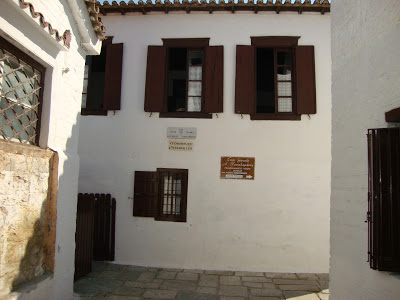 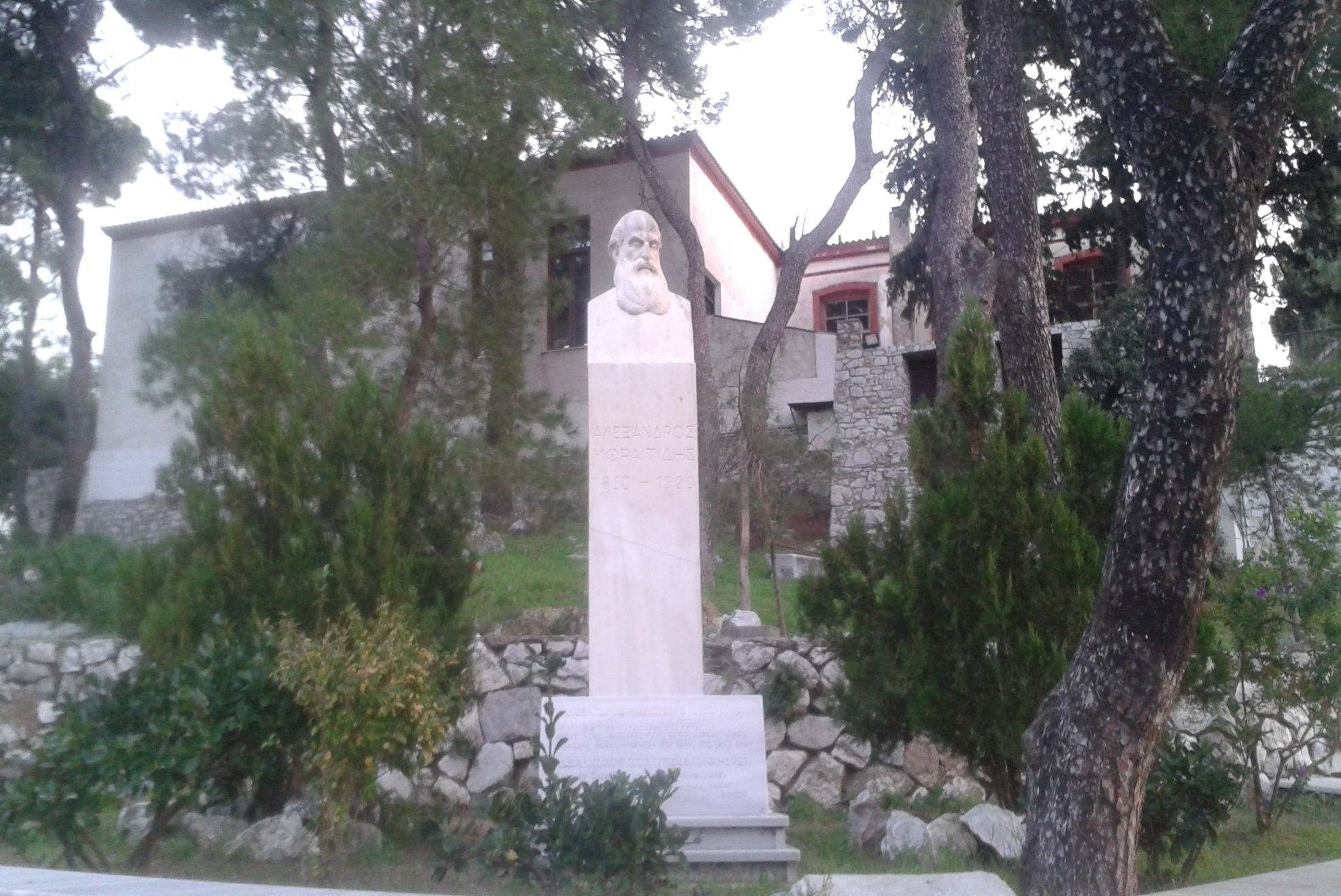 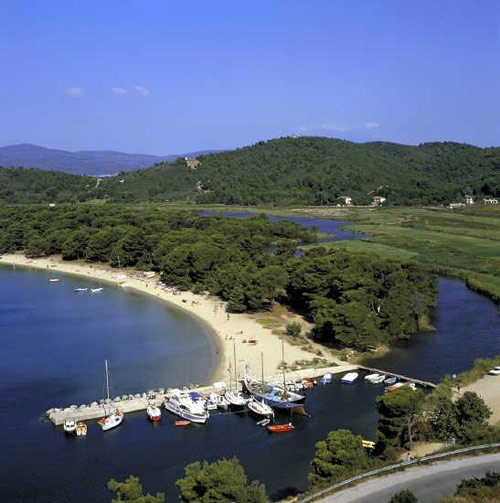 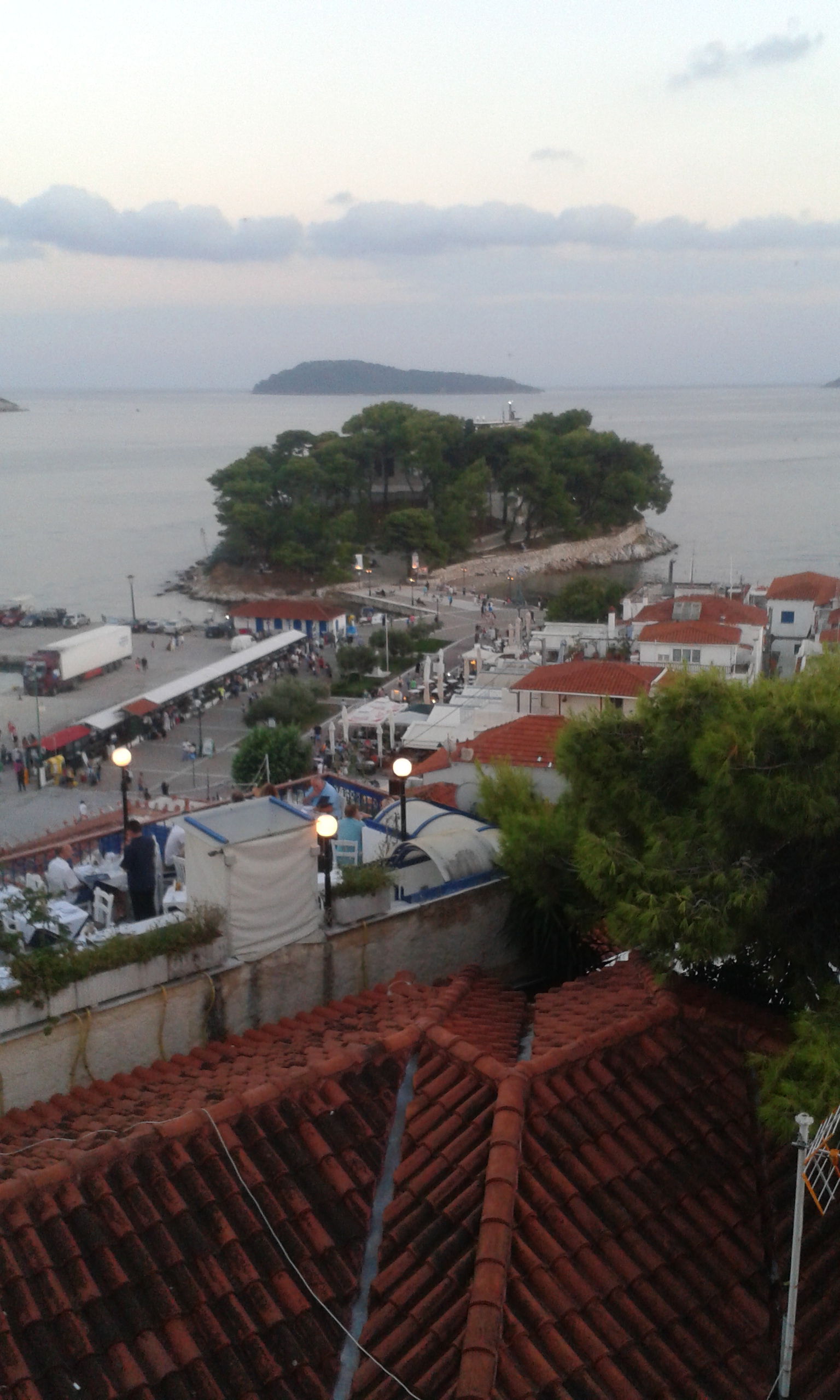 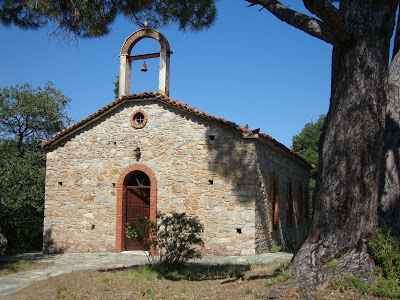 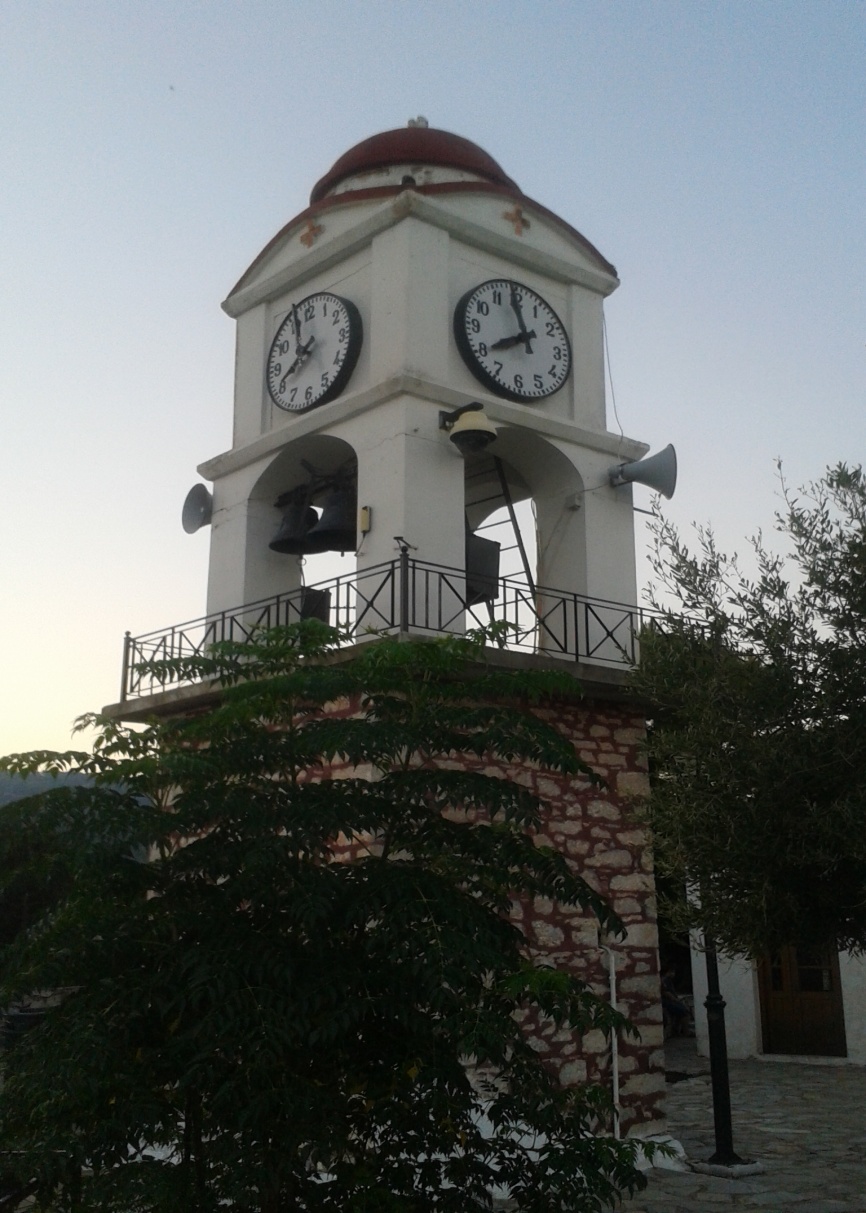 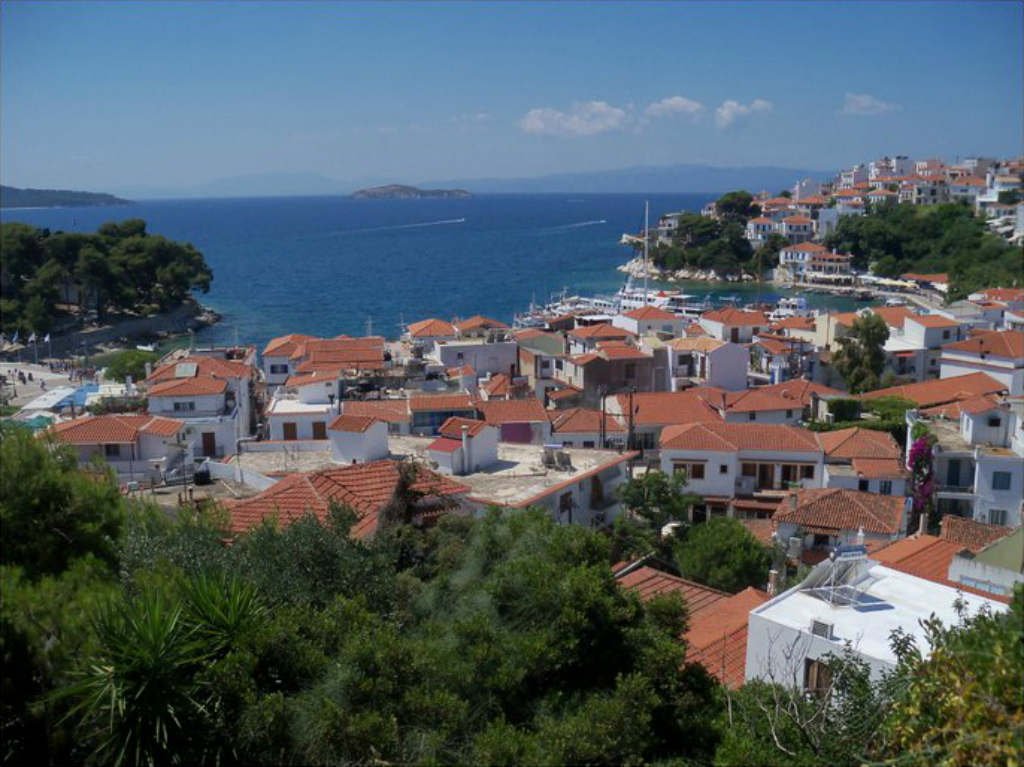 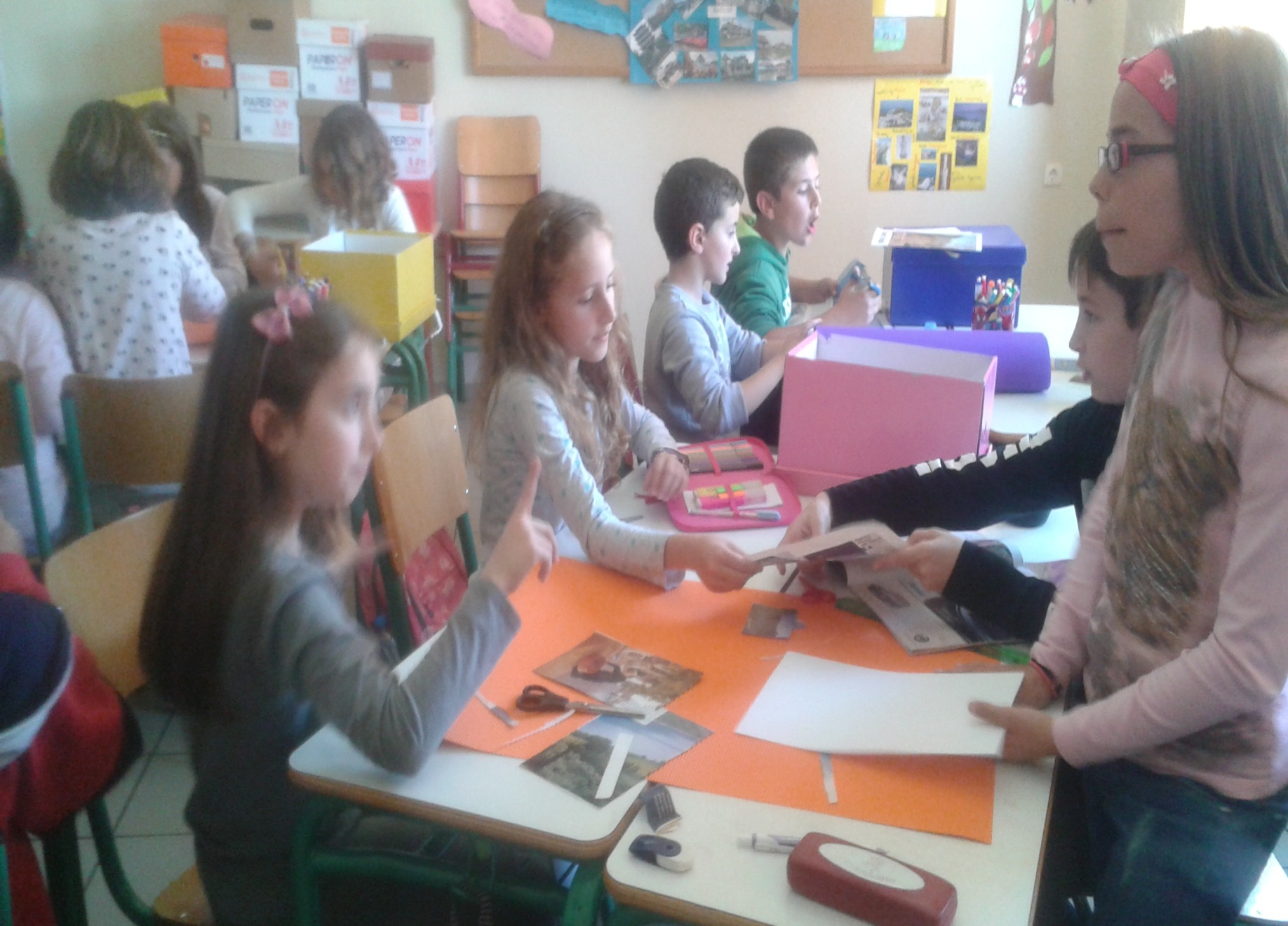 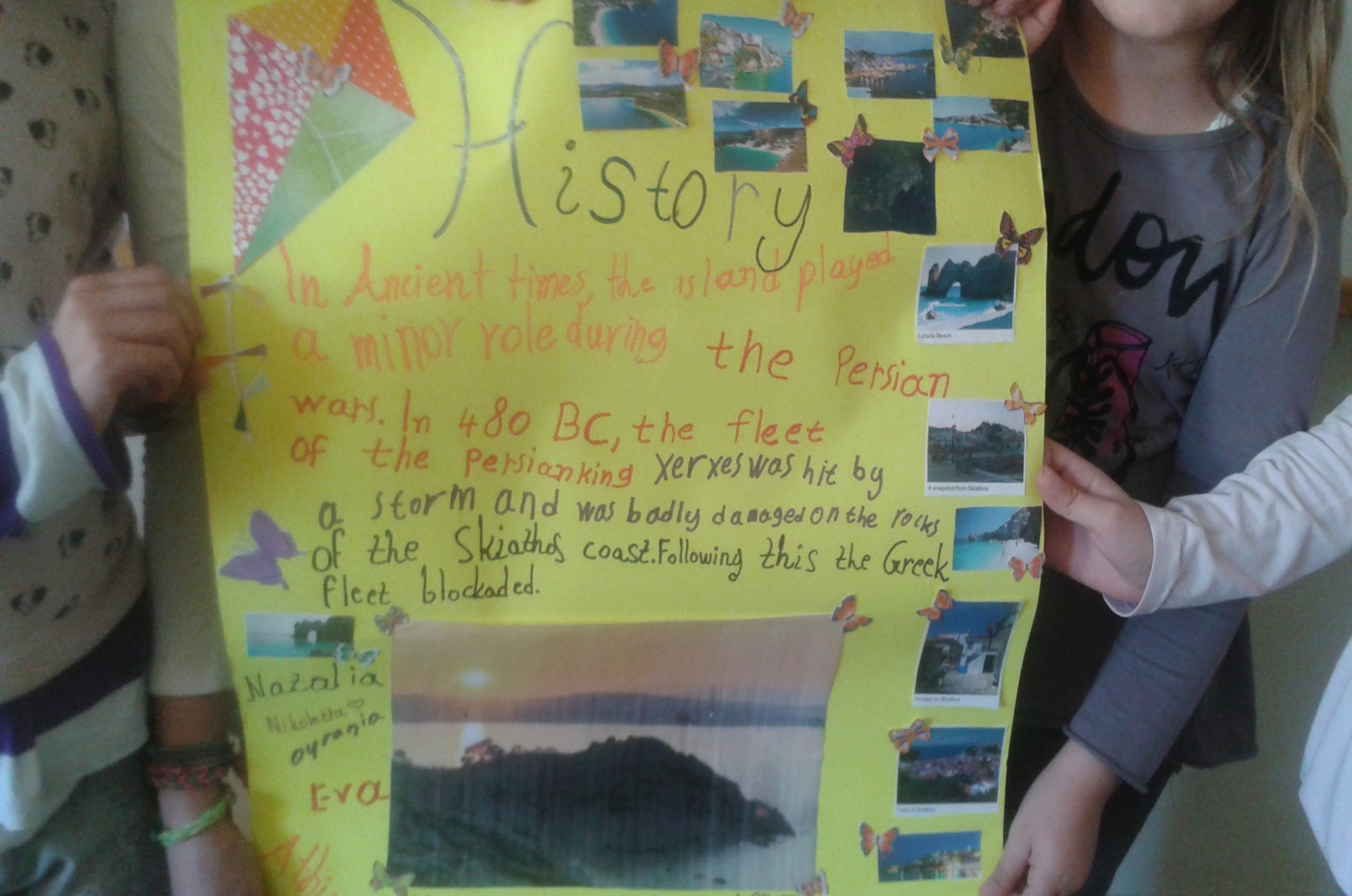 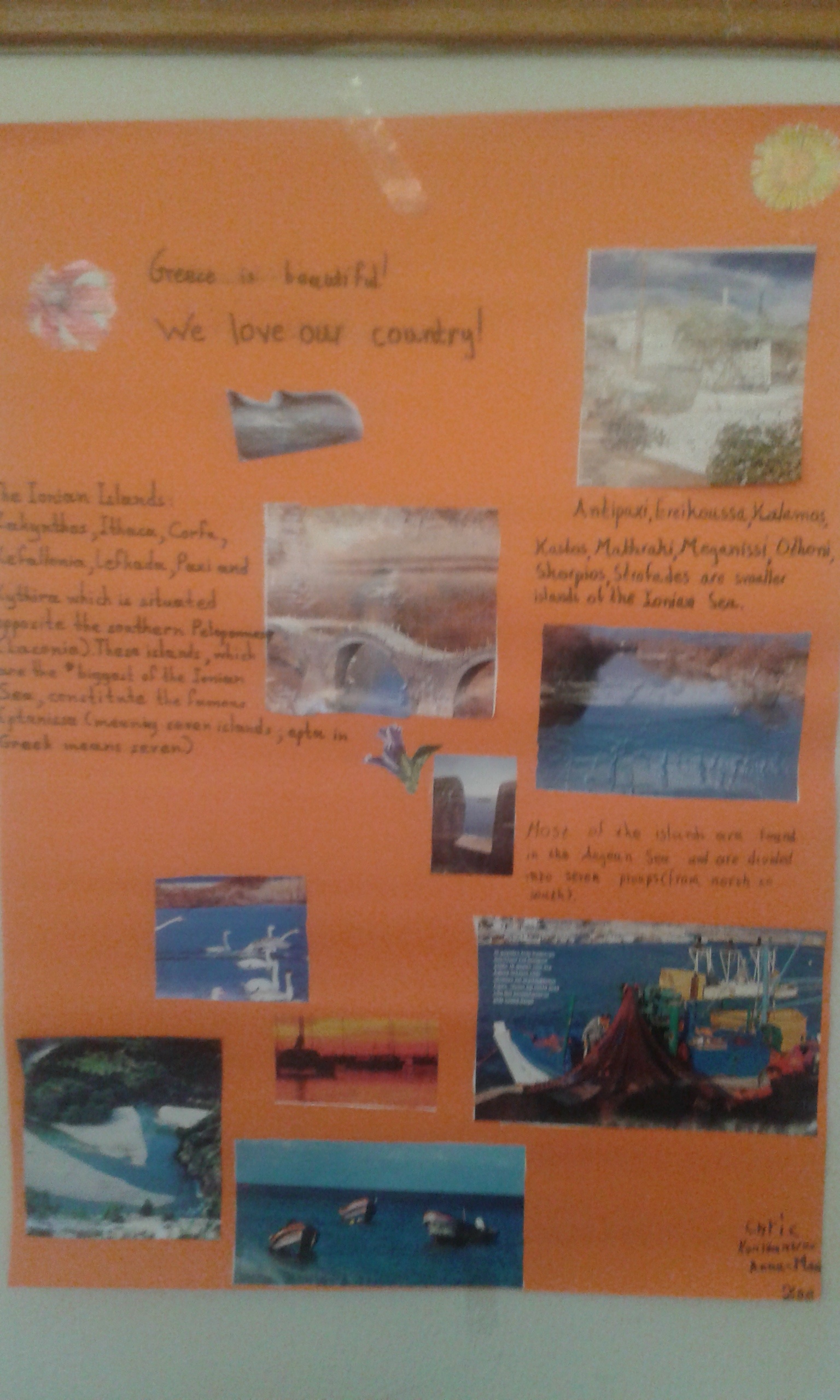 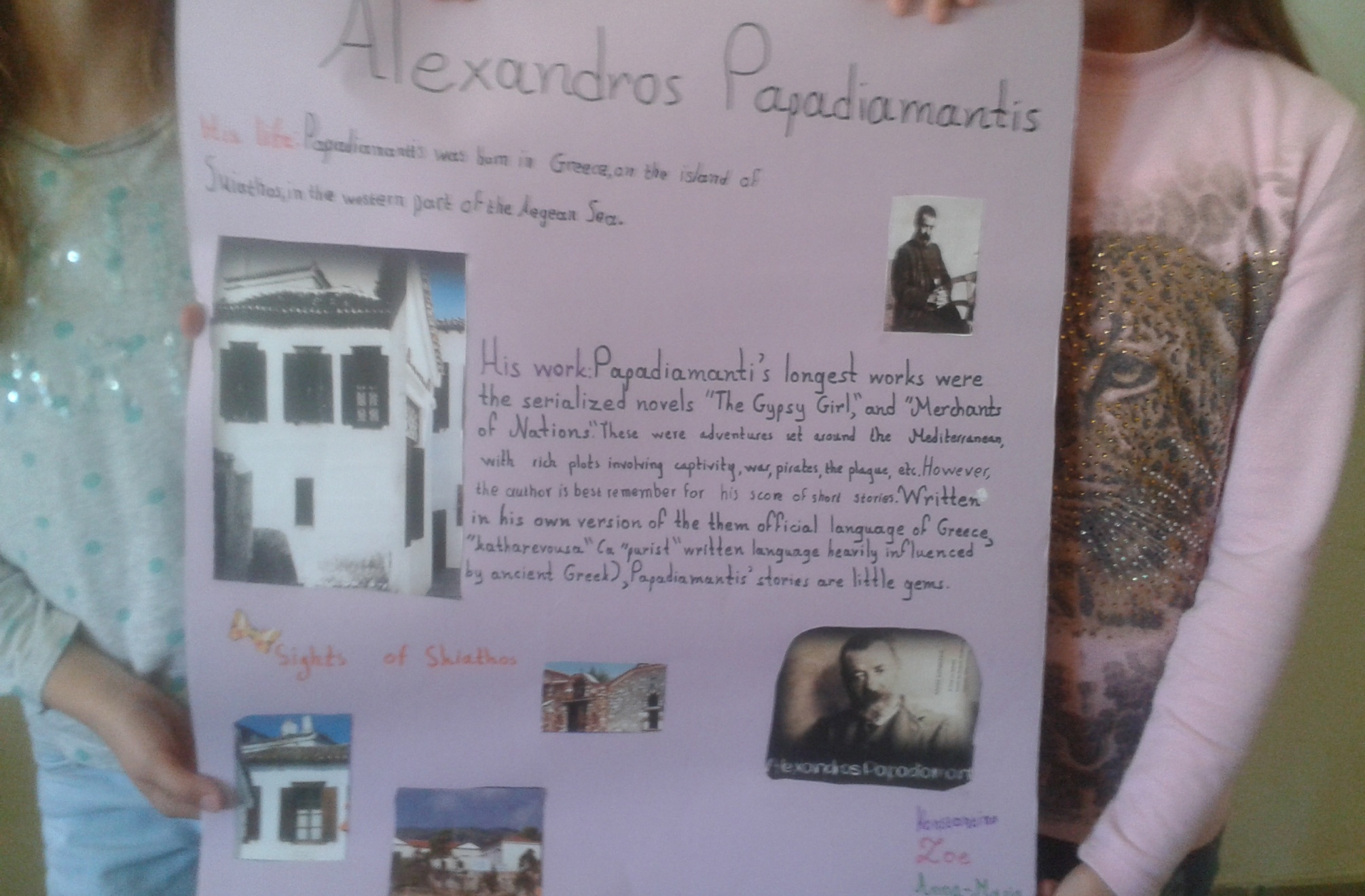 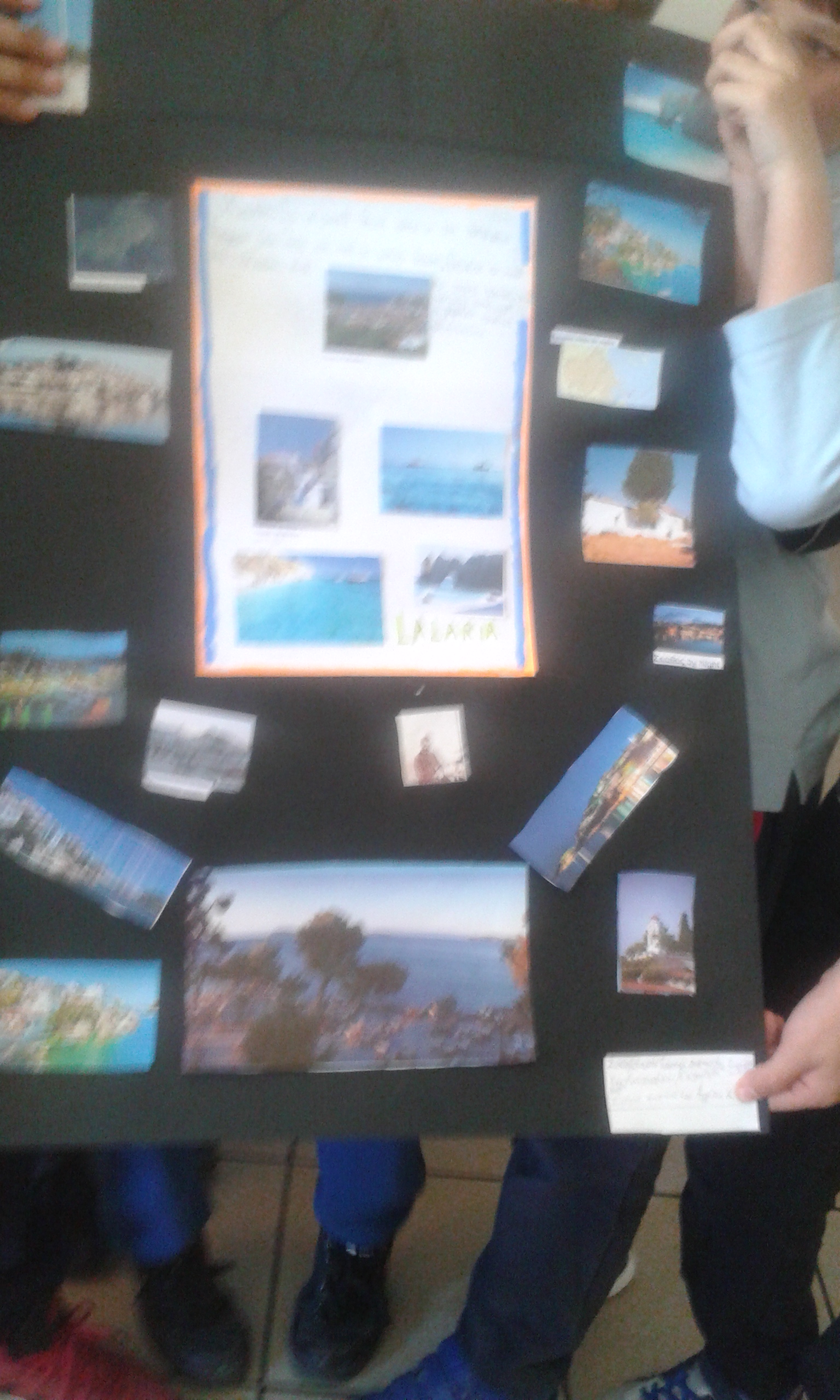 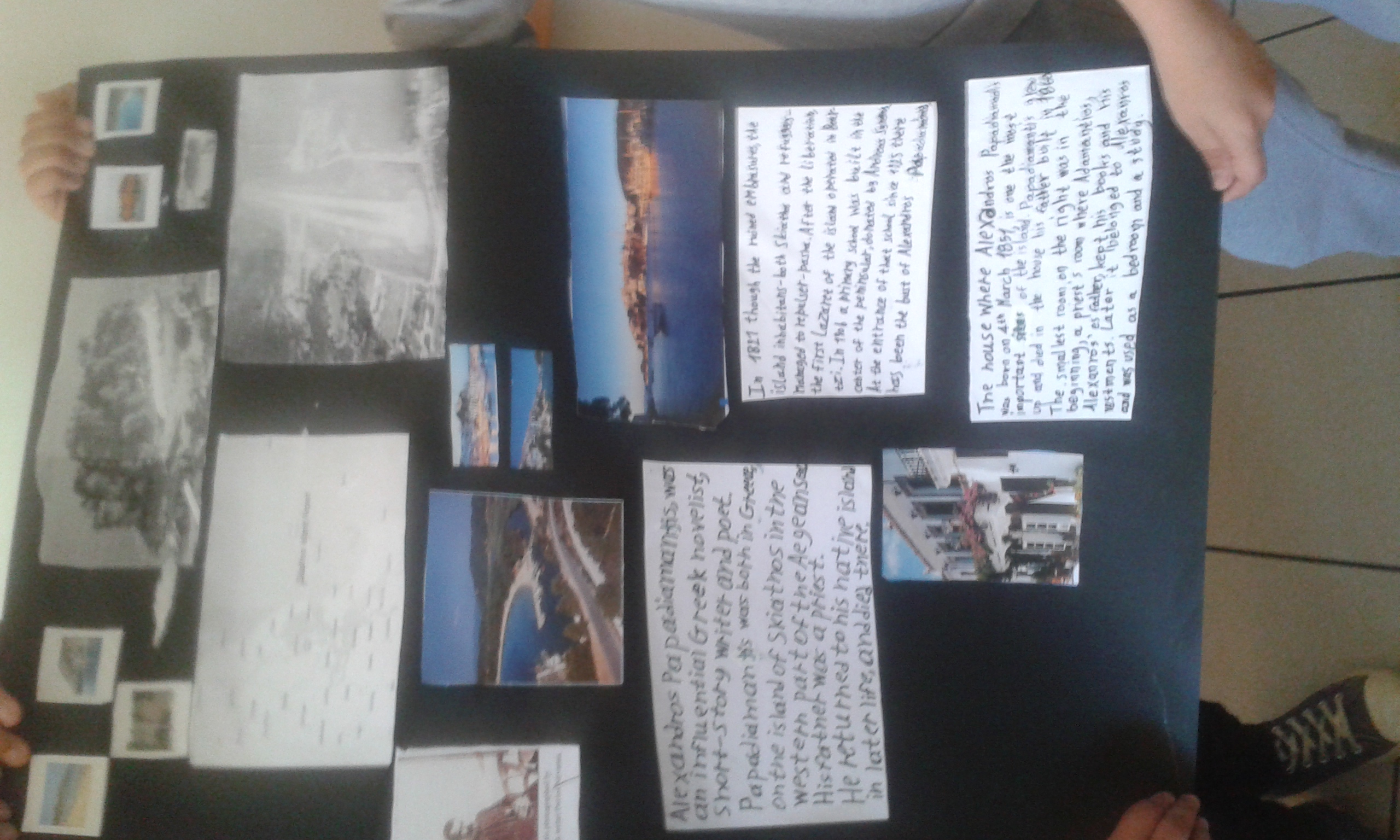 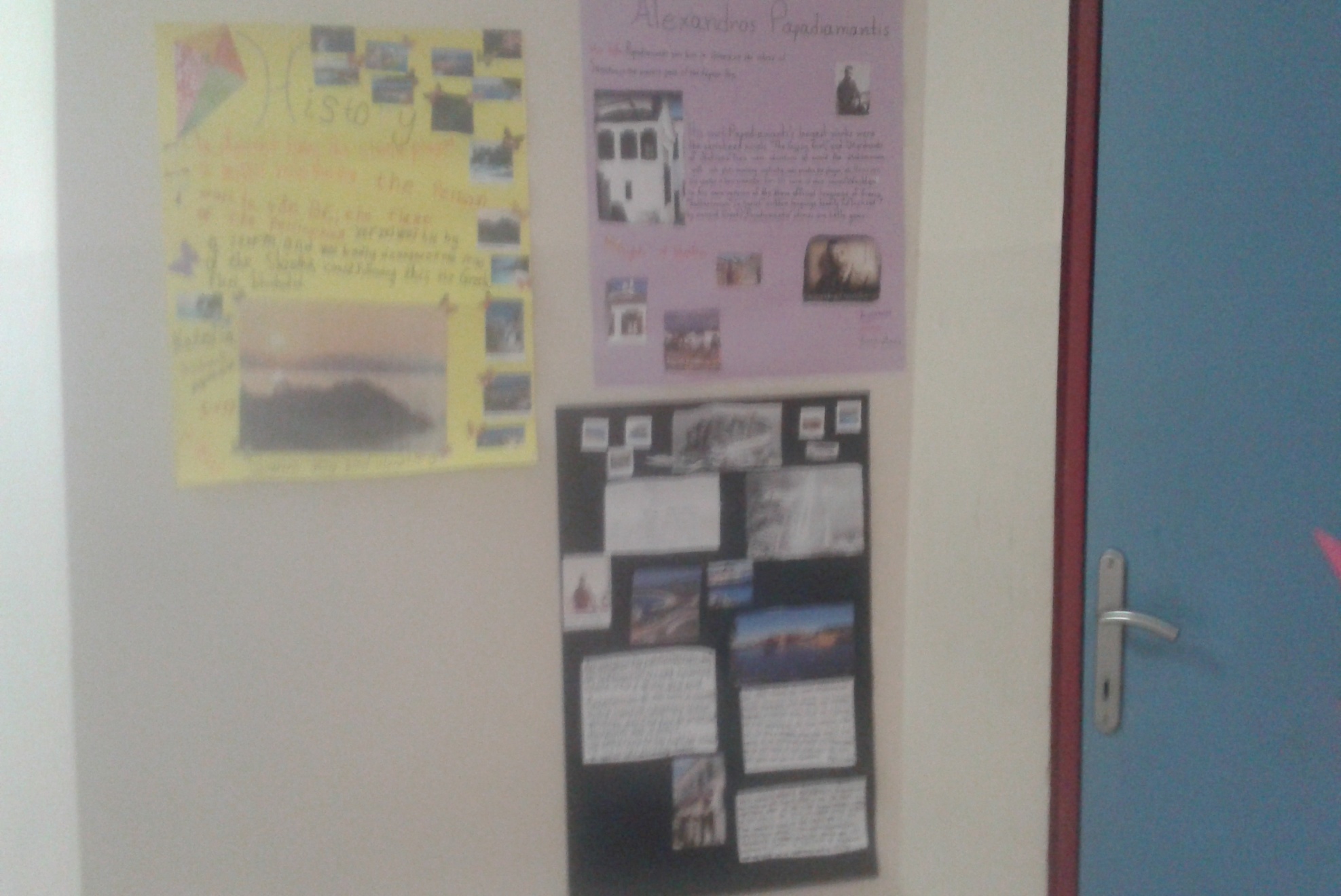 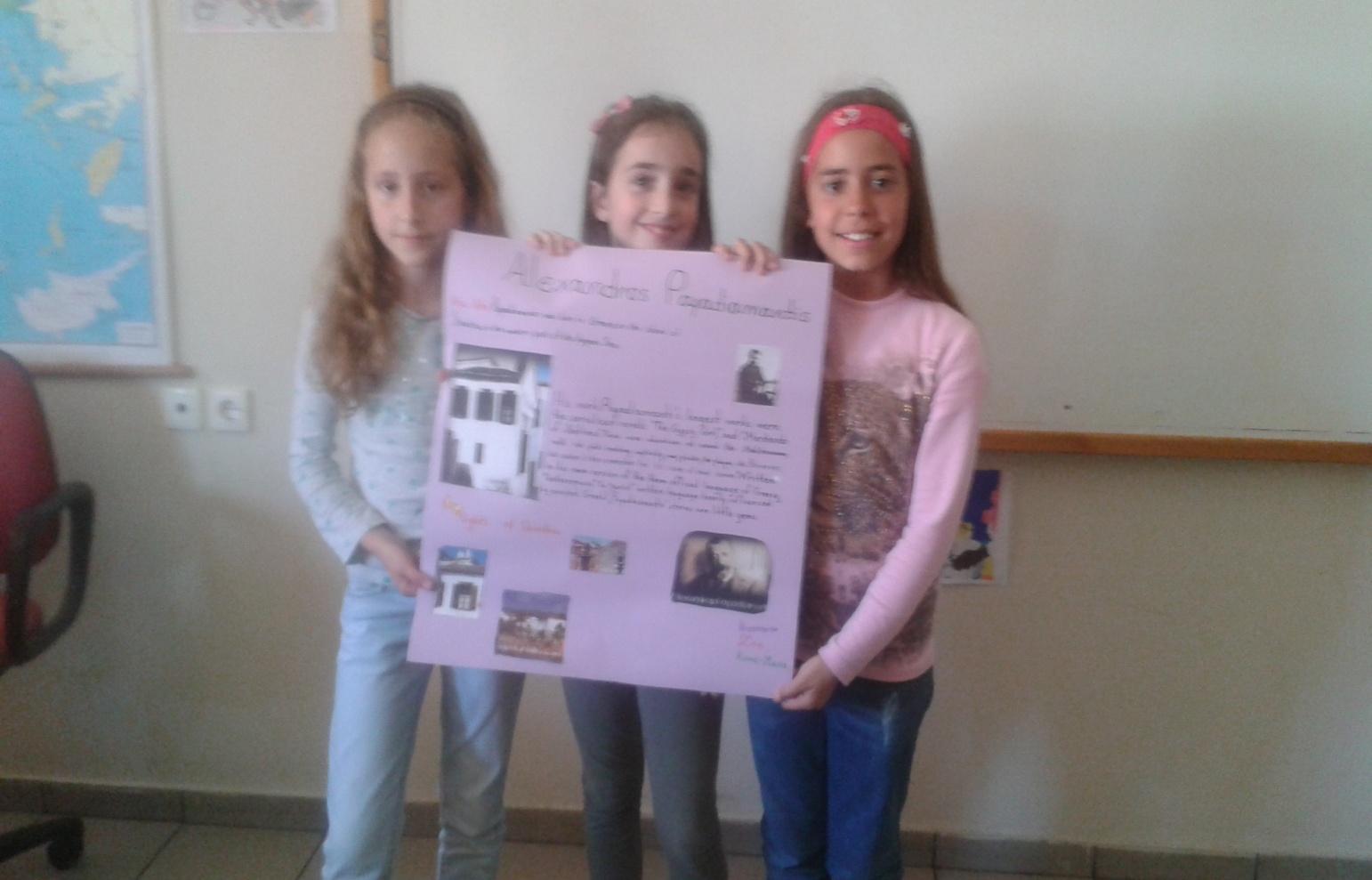 We hope you liked our photos!